World    Languages
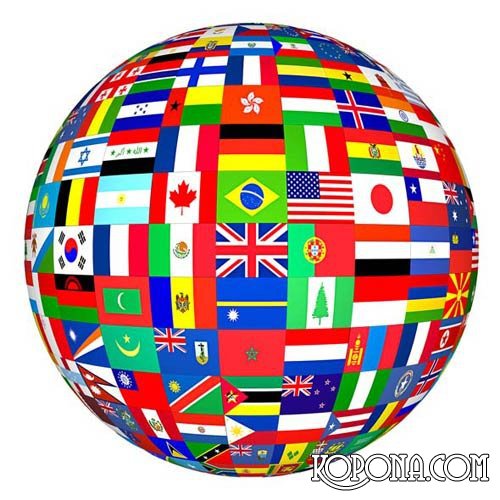 Nowadays  there are

about 6800 languages

in the world.